Term 1 Curriculum Overview and Assessments
Mathematics
Unit 1 – Term 1
This term students will engage in proficiency strands of Understanding, Fluency, Problem Solving and Reasoning. The proficiencies reinforce the significance of working mathematically within the content and describe how the content is explored or developed. They provide the language to build in the developmental aspects of the learning of mathematics. 

Students have opportunities to develop understandings of:
Number and place value — make connections between factors and multiples, identify numbers that have 2, 3, 5 or 10 as factors, represent multiplication using the split and compensate strategy, choose appropriate procedures to represent the split and compensate strategy of multiplication, use a written strategy for addition and subtraction, round and estimate to check the reasonableness of answers, explore mental computation strategies for division, solve problems using mental computation strategies and informal recording methods, compare and evaluate strategies and make generalisations
Fractions and decimals — use models to represent fractions, count on and count back using unit fractions, identify and compare unit fractions and solve problems using unit fractions, add and subtract simple fractions with the same denominator
Using units of measurement — investigate time concepts and the measurement of time, read & represent 24-hour time, measure dimensions, estimate and measure the perimeters of rectangles, investigate area metric units of measurement, estimate and calculate area of rectangles
Chance — identify and describe possible outcomes, describe equally likely outcomes, represent probabilities of outcomes using fractions, conduct a chance experiment and investigate the fairness of a game
Data representation and interpretation — build an understanding of data, develop the skill of defining numerical & categorical data, generate sample questions, explain why data is either numerical or categorical, develop an understanding of why data is collected, choose appropriate methods to record data, interpret data, generalise by composing summary statements about data.
HASS
Communities in colonial Australia (1800s)
In this unit, students:
examine key events related to the development of British colonies in Australia after 1800
identify the economic, political and social reasons for colonial developments in Australia after 1800
investigate the effects that colonisation had on the lives of Aboriginal peoples and on the environment
locate information from sources about aspects of daily life for different groups of people during the colonial period in Australia
present ideas in narrative form to describe how and why life changed and stayed the same in a colonial community
identify different viewpoints about the significance of individuals and groups in shaping the colonies
sequence significant events and developments that occurred during the development of colonial Australia using timelines.
Year 5
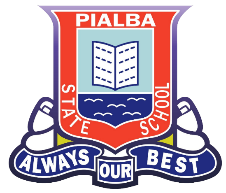 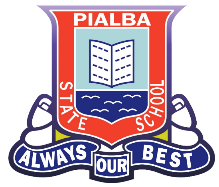 English
Unit 1 – Term 1
Unit 1: Examining and creating fantasy texts

Students listen to, read and interpret a novel from the fantasy genre showing understanding of character development in relation to plot and setting. They demonstrate the ability to analyse the development of a main character through a written response. They create the first chapter of a fantasy novel, depicting contrasting fantasy characters in relation to setting and plot.
HASS Assessment
Students will conduct an inquiry to answer the inquiry question: How and why did the lives of the people in the Australian colonies change or stay the same because of the gold rush?
English Assessment

Unit 1: Imaginative response
Imaginative response – written
Students write the first chapter of a fantasy novel, creating a  ‘good’ and ‘evil’ character, and establish setting.
Design and Technologies
Unit 1 – Term 1
Harvesting good health
In this unit students will explore how competing factors and technologies influence the design of a sustainable service which provides a plant for the preparation of a healthy food product.
Mathematics Assessment
Interpreting data and posing questions to collect data
Written.  Students classify and interpret data and pose questions to gather data.     
Investigating chance experiments: Assignment/Project. Students use simple strategies to reason and solve a chance inquiry question. 
Solving simple multiplication, division and fraction problems
Short answer questions. Students solve multiplication and division problems by efficiently and accurately applying a range of strategies, checking the reasonableness of answers using estimation and rounding. They locate, represent, compare and order fractions and add and subtract fractions with the same denominator.
Design and Technologies Assessment
Design challenge: Students will design a service that provides an edible plant that can be used to create a healthy food product.
The service will involve the design of the plant’s:
packaging
fact sheet.
Term 1 Curriculum Overview and Assessments
Year 5
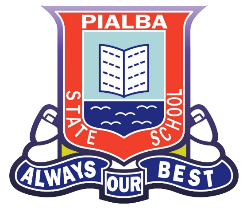 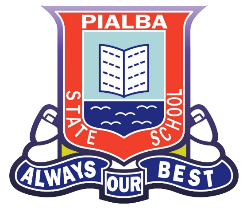 Science
Unit 1 – Term 1

Unit 1: Survival in the environment

Students analyse the structural features and behavioural adaptations that assist living things to survive in their environment. They understand that science involves using evidence and comparing data to develop explanations. Students investigate the relationships between the factors that influence how plants and animals survive in their environments, including those that survive in extreme environments, and use this knowledge to design creatures with adaptations that are suitable for survival in prescribed environments.
The Arts (Visual Art)
In this unit, students explore the design process by identifying a need then designing a product that will enhance school engagement, interaction or purpose.
Students will:
explore and explain the work of designers who respond to culture, time and place, including Aboriginal, Torres Strait Islander and Asian designers, and use this in the development of their own artworks
apply the design process in research and development of a product to meet the needs of the school environment, clients and/or culture using appropriate visual conventions (digital imaging, model making, drawing) to demonstrate vision as a designer
plan the presentation of design process and product with explanation of need and solution to enhance meaning for audience
compare the influence of culture, time and place on design products and use art terminology to explain aesthetic and functional adaptation of design.
Health and Physical Education
Multicultural and Personal Health In this unit, students gain an understanding of multiculturalism by examining the changing nature of Australia's cultural identity through exploring the influence of people and places. They examine how sharing traditional foods and physical activities from different cultures can support community wellbeing and cultural understanding.
Movement With Body Control – In this unit, students participate in health-related fitness activities. They experience health-related fitness circuit to explore purpose and principles. They develop understanding of the organisation of fitness circuit. Students develop, practice free running skills and apply concepts and strategies to move efficiently through different situations.
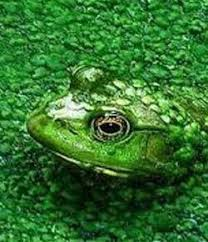 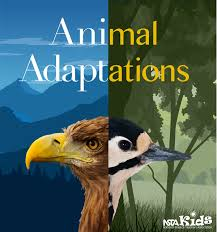 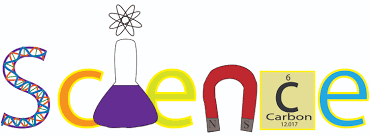 Science Assessment

Unit 1: Creating a creature 
Multimodal presentation
Students analyse how the form of living things enables them to function in their environments. They use environmental data when suggesting explanations for difference in structural features of creatures. Students communicate ideas using multimodal texts.
Health and Physical Education Assessment
Multicultural and Personal Health Students explain the influence of people and places on identities. Students examine how sharing traditional foods and physical activities from different cultures can support community wellbeing and cultural understanding.
Movement With Body Control Students perform the specialised movement skills of throwing and catching in the context of Tchoukball. They propose and combine Tchoukball movement concepts and strategies in game situations to achieve movement outcomes and solve movement challenges. They demonstrate fair play and skills to work collaboratively during Tchoukball activities and games.
The Arts (Visual Art) Assessment

Assessment Task – Collection of Work

Students will use the design process to develop a concept drawing of a shelter for a particular site and purpose.
Every Student Succeeding

Every student succeeding is the shared vision of Queensland state schools. This strategy underpins regional and school planning to ensure every student receives the support needed to belong to the school community, engage purposefully in learning and experience academic success.